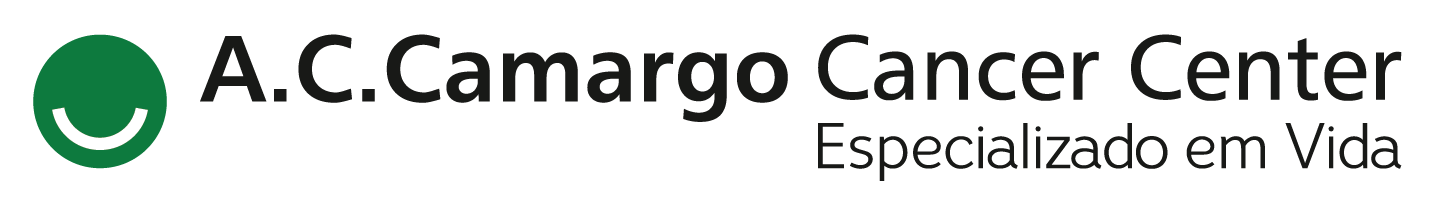 Encontro de Ciência e Inovação 2023
POTENCIALIZAÇÃO DA ATIVIDADE CITOTÓXICA DE CÉLULAS CAR-T ATRAVÉS DO REMODELAMENTO DO COMPLEXO REPRESSIVO POLYCOMB 2
Carvalho, M. L. R.1 ;  Rondinelli A.1; Hajdu, K. L.2; Andrade, C, L. 2 ; Pereira, P. H. B.1; Vitiello, G. A. F.1; Kinker, G. S.1; Gusmão, A. F.1 ; Piccin, M. P. C.1;  Araujo, E. V. O.1; Chaves, A. S.1; Lima, V.C 1; Bonamino, M. H.2; Medina, T. S.1
1 Laboratório de Imuno-oncologia, A. C. Camargo Cancer Center; 2 Instituto Nacional de Câncer (INCA)
INTRODUÇÃO e OBJETIVO
RESULTADOS
Células T CD8+ citotóxicas (CTLs) têm como principal atributo a capacidade de reconhecer e eliminar células-alvo que apresentem epítopos não próprios. Na resposta anti-tumoral, a estimulação persistente ao antígeno pode levar à indução da exaustão de tais células, tornando-as disfuncionais. Nesse contexto, hipotetizamos que mecanismos epigenéticos agem como indutores de programas intracelulares envolvidos na supressão de CTLs, e que a manipulação farmacológica do epigenoma através de inibidores do Complexo PRC2 pode contribuir para a melhoria da resposta citotóxica dessas células, potencializando sua capacidade antitumoral
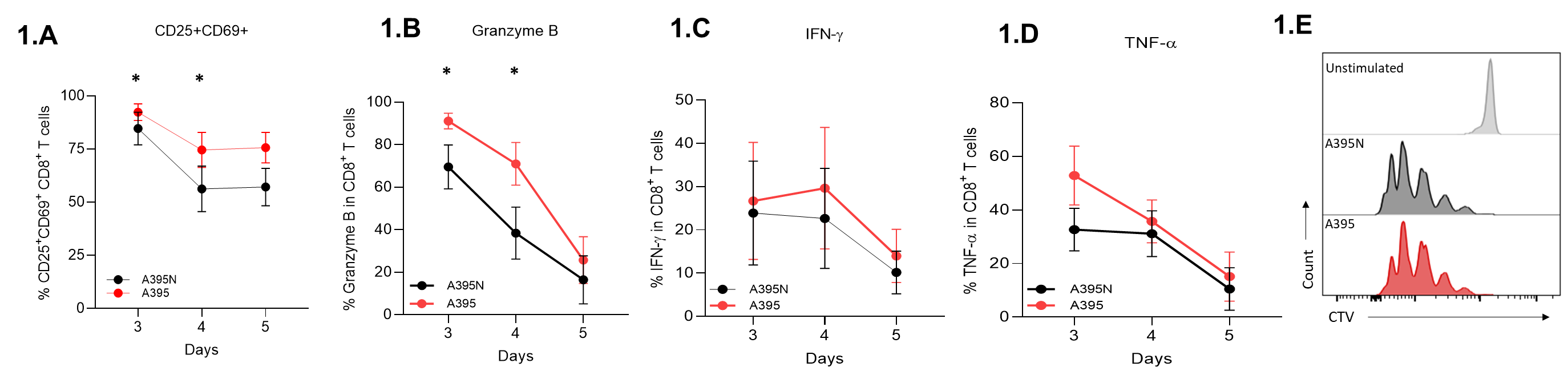 MÉTODOS
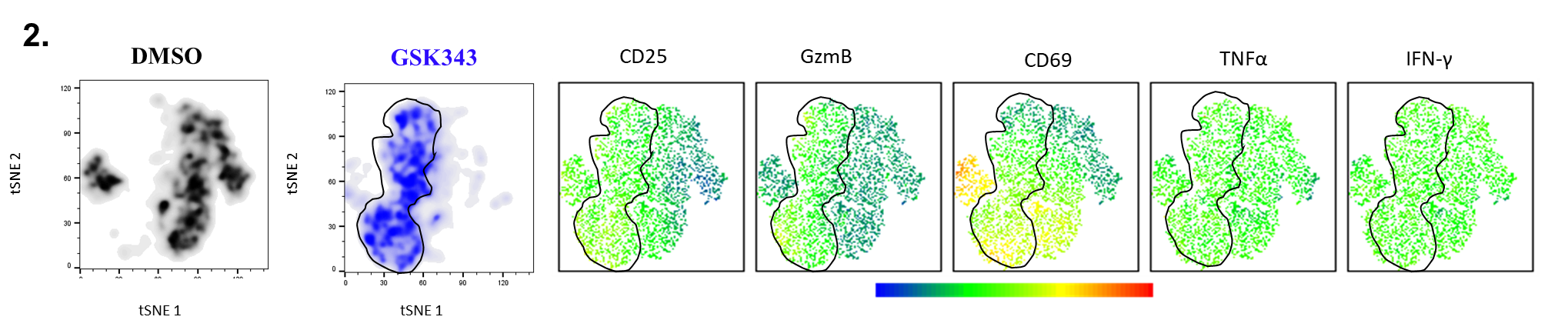 Avaliamos o efeito modulador de sondas químicas que visam seletivamente diferentes subunidades de PRC2 na função efetora de linfócitos T CD8+ humanos isolados de PBMCs saudáveis. Além disso, as células T CD3+ foram geneticamente modificadas usando plasmídeos de DNA da plataforma SB para expressar de forma estável um CAR específico de CD19 de segunda geração e expandidas seletivamente in vitro com dynabeads anti-CD3/CD28 e citocinas. Em seguida, comparamos os efeitos das sondas químicas versus seus controles negativos.
CONCLUSÕES
CONCLUSÕES
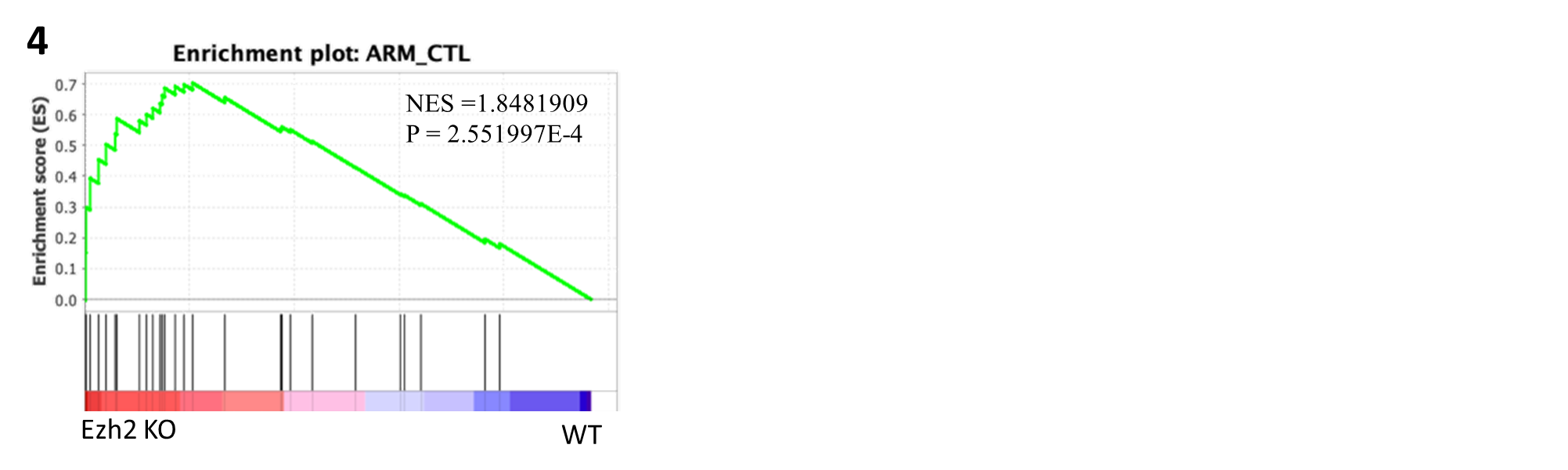 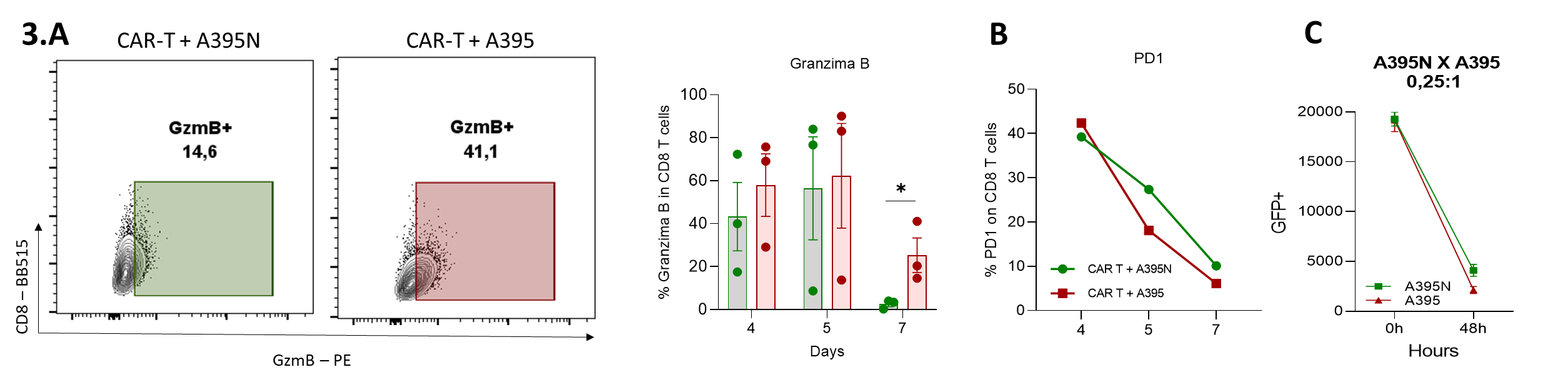 A inibição seletiva de diferentes subunidades do PRC2 potencializou a produção de mediadores inflamatórios e citotóxicos por células T CD8 efetoras ou células CAR-T sem prejuízo da proliferação ou exaustão de células T. Portanto, nossos resultados revelam que o PRC2 pode ser um alvo promissor para aumentar as respostas antitumorais das células CAR-T na leucemia.
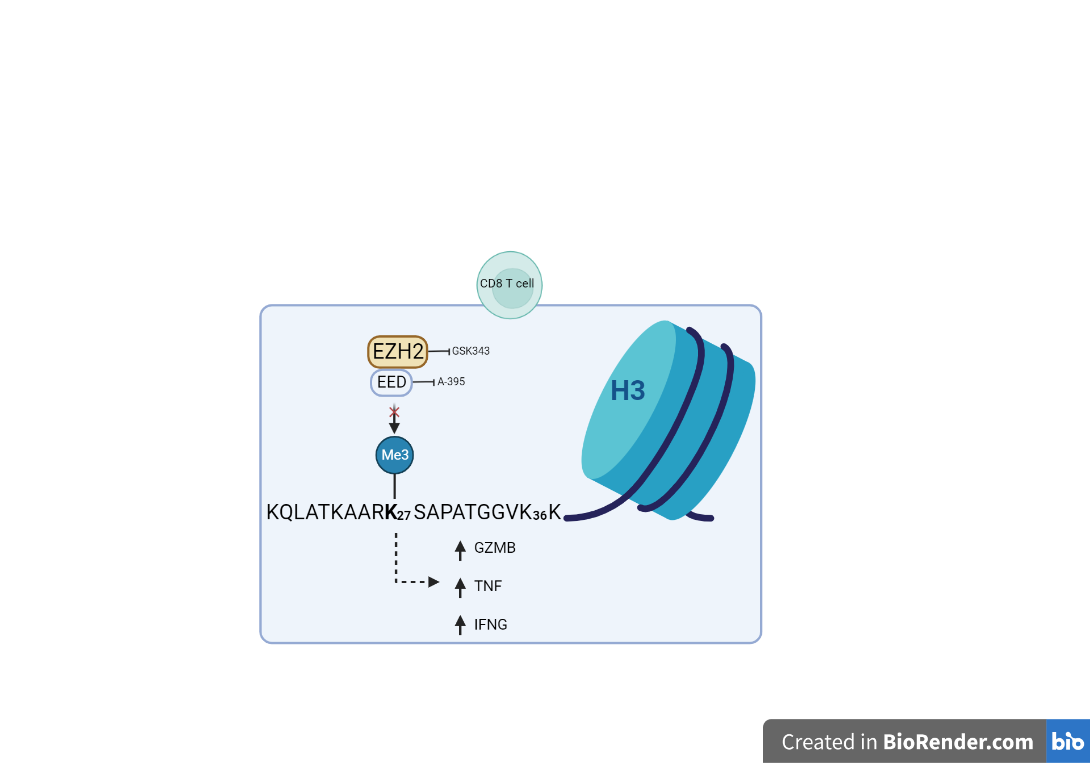 Figura 1. (A-D) Análise comparativa da expressão de CD25, CD69, IFNγ e TNFα em células T CD8+ tratadas com inibidor de PRC2 e seu controle negativo (N=8). (E) Análise de proliferação vista pela diluição de CellTrace Violet (CTV) em células T CD8 + humanas no dia 7 pós ativação. Figura 2. Análise de tSNE englobando  células tratadas com GSK343 e seu controle DMSO, definidas pela expressão diferencial dos marcadores CD25, CD69, IFNγ e TNFα. Figura 3. (A-B) Análise da expressão de Granzima B e PD1 em células T CAR+ CD8+ tratadas com A395 e seu controle A395N. (C) Ensaio de lise celular realizado com co-cultura das células de linhagem de células NALM-6 e células CAR-T tratadas com o inibidor A395 e seu controle A395N.  Figura 4. Análise de Enriquecimento (GSEA) comparando conjunto de genes associados c citotoxicidade celular em células T CD8 EZHKO e células TCD8 WT.